ГАПОУ ТО «Ишимский многопрофильный техникум»
Опыт проектно-исследовательской деятельности студентов ГАПОУ ТО «Ишимский многопрофильный техникум»  
Тема: «Исследование природных объектов и продуктов питания»
Автор:  Тарута Л.А. 
преподаватель 1 
квалификационной 
категории ГАПОУ ТО
 «Ишимский
 многопрофильный 
техникум»
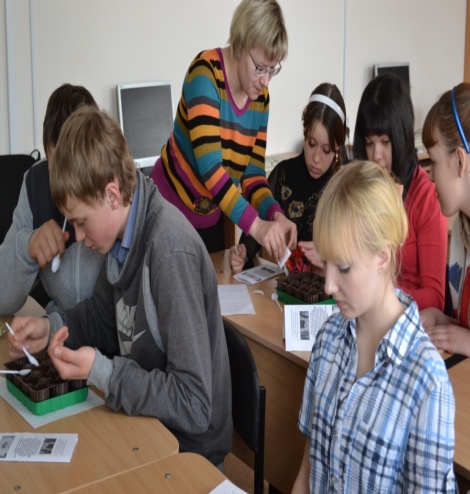 Виды проектов
исследовательский
информационный
практико-ориентированный
творческий
игровой
Исследовательский проект
Этот тип проектов предполагает аргументацию актуальности взятой для исследования темы, формулирование проблемы исследования, его предмета и объекта, обозначения задач исследования в последовательности принятой логики, определение методов исследования, источников информации, выдвижения гипотез решения означенной проблемы, разработку путей ее решения, в том числе экспериментальных, опытных, обсуждение полученных результатов, выводы, оформление результатов исследования, обозначение новых проблем для дальнейшего развития исследования.
Дизайн-петля-алгоритм проектной деятельности
1. Исследование-
дизайн-анализ 
существующих объектов
Шаг 1
Определение 
потребности
8. Оценка (рефлексия)
2. Обозначение 
требований 
к объекту
3. Выработка 
первоначальных 
идей
7. Изготовление
4. Анализ идей
6. Планирование
5. Выбор одной идеи
Для студента проект – это возможность максимального раскрытия своего творческого потенциала, средство самореализации. Это деятельность, которая позволяет проявить себя индивидуально или в группе, попробовать свои силы, приложить свои знания, принести пользу, показать публично достигнутый результат.
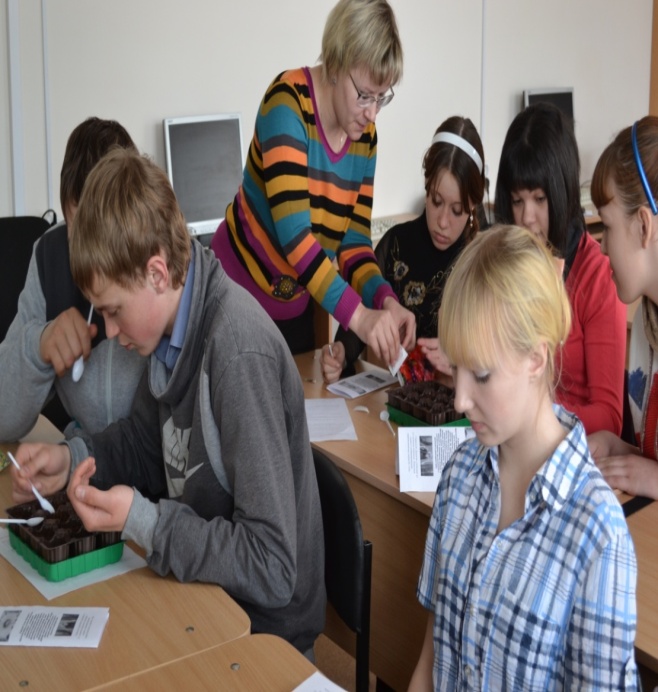 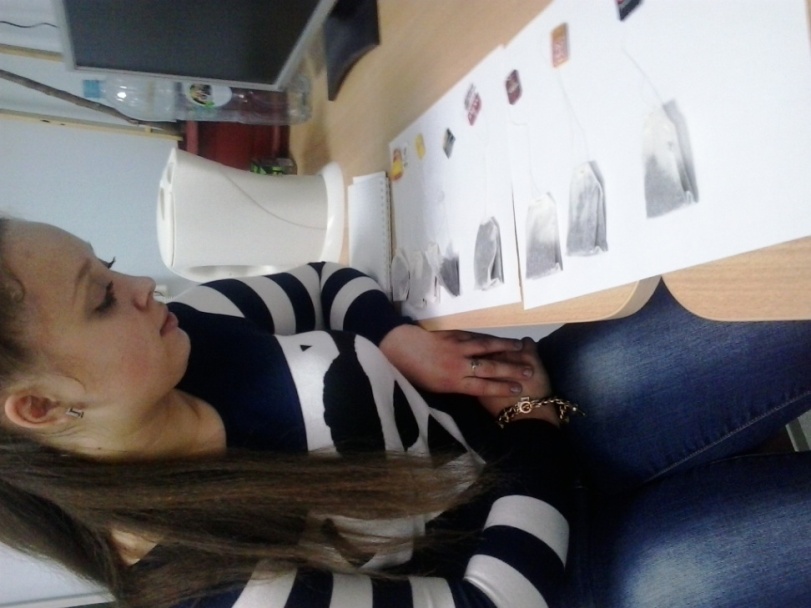 Цель  -  определить общего количества микроорганизмов в пастеризованном молоке.
Задачи: 
- провести обзор литературы по исследуемой тематике;
- изучить  группы микробиологических критериев безопасности молока; 
- освоить методы количественного учета микроорганизмов в питьевом молоке; 
-проанализировать полученные данных и оценить качество молока в соответствии с требованиями СанПиНа 2.3.2.560-96 и Технического регламента (Федеральный закон Российской Федерации от 12 июня 2008 г. N 88-ФЗ); 
- оформить выводы
Методы исследования: теоретические, экспериментальные. 
Гипотеза исследования: соответствие   значения количества микроорганизмов СанПиНу 2.3.2.560-96  и Техническому регламенту на молоко и молочную продукцию.
Объект исследования: 
- молоко питьевое пастеризованное Бердюжье М.Д.Ж. – 3,2% производитель: ООО «Молоко», Бердюжский район, с. Бердюжье (1); 
- молоко питьевое пастеризованное Ситниковское М.Д.Ж. - 3,2%  производитель: филиал ОАО «Золотые луга» «Молочный комбинат «Ситниковский», с. Ситниково (2); 
- молоко питьевое пастеризованное классическое М.Д.Ж. -3,2% производитель: Ишимский район, с. Боровое (3) .
Этапы работы над темой: 
1) Изучение нормативной документации;
2) Изучение  групп микробиологических критериев безопасности молока; 
3) Изучение питательных сред, используемых для микробиологического исследования молока; 
4) Выявление микроорганизмов в пастеризованном (питьевом) молоке  экспериментальным методом; 
5) Анализ полученных данных и оценка качества молока в соответствии с требованиями СанПиНа и Технического регламента на молоко и молочную продукцию;
6)  Заключение; выводы. Презентация работы.
Этапы работы  Изучение нормативной документации
Практическая часть
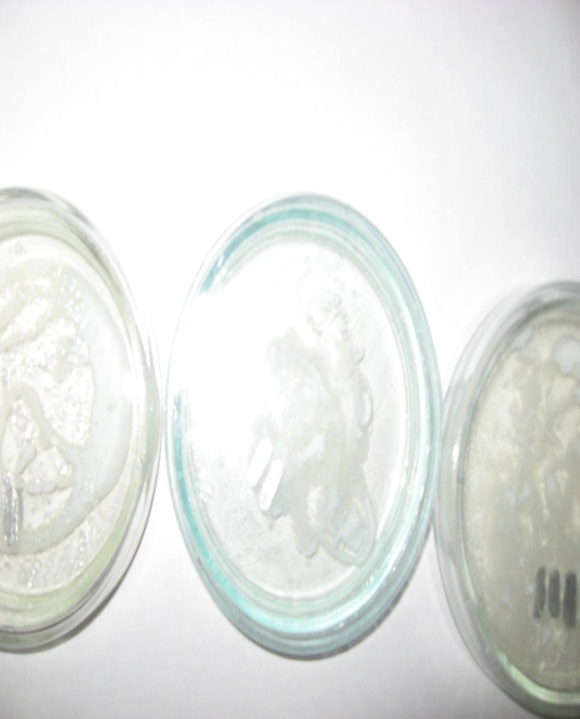 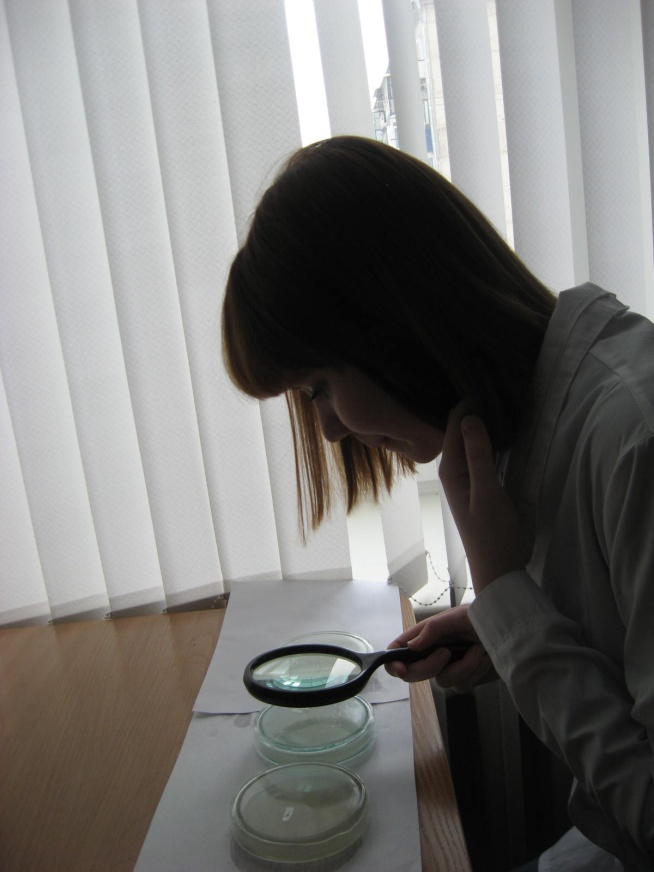 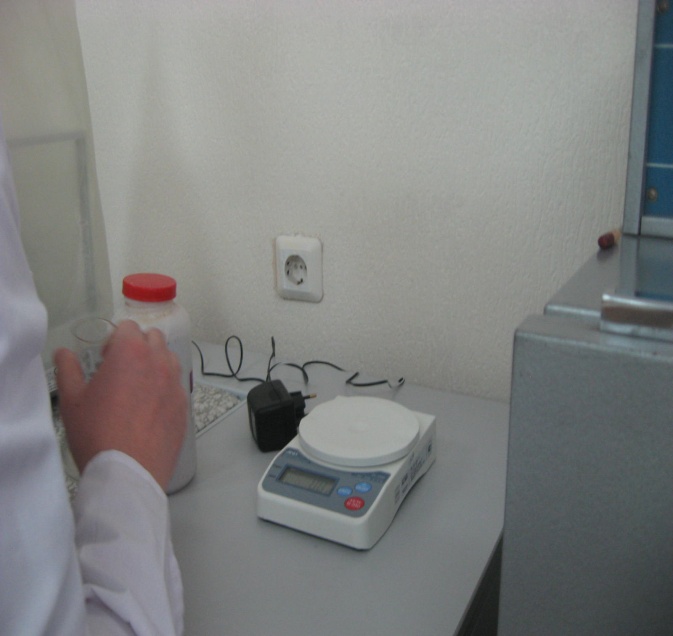 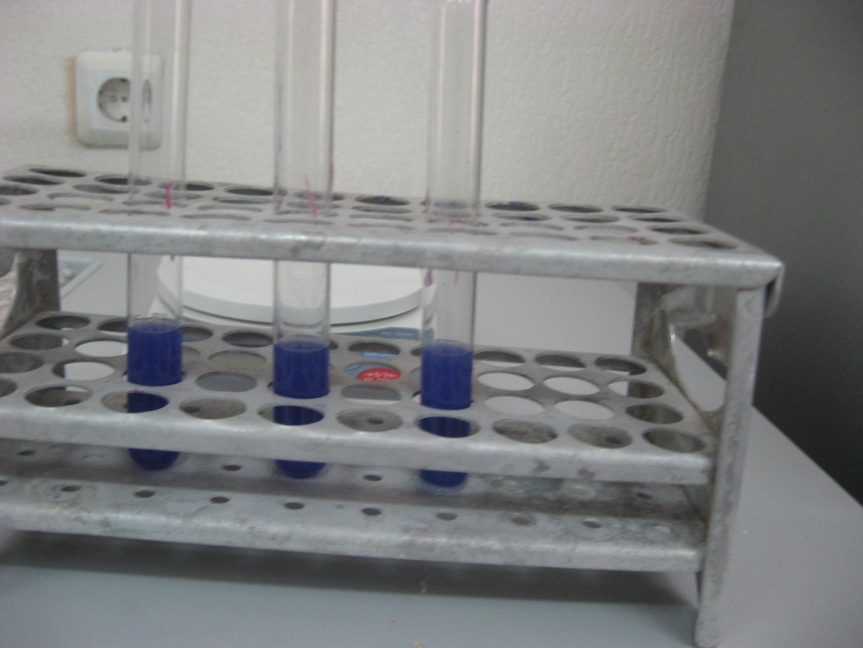 Результаты исследования:1.Общее количество микроорганизмов в пробах молока, КОЕ/см 3
2.Общее количество микроорганизмов в пробах молока (по резорцину)   в 1 мл
Выводы:
Все представленные  образцы соответствуют требованиям Технического регламента (ФЗ РФ от 12. 07. 2008г. № 88 - ФЗ) и СанПиНа 2.3.2.560-96.
Однако образец №1 уступает остальным по микробиологической чистоте.
Список использованной литературы:
1. Дегтерев ГЛ. Повышение качества молока / Г.П. Дегтерев, В.В. Шайкин // Молочная промышленность. – 2003. – №4. – С. 33.
2. Санитарные правила и нормы СанПиН 2.3.2.560-96
    "Гигиенические требования к качеству и безопасности продовольственного сырья и пищевых продуктов"(утв. постановлением Госкомсанэпиднадзора РФ от 24 октября 1996 г. N 27)(с изменениями от 11 октября 1998 г., 21 марта 2000 г., 13 января 2001 г.)
3.Степаненко П.П.  Микробиология молока и молочных продуктов - М., Колос, 1996-271с
4. Технический регламент на молоко и молочную продукцию (Федеральный закон Российской Федерации от 12 июня 2008 г. N 88-ФЗ), вступает силу с 19 декабря 2008 г. – Новосибирск: Сиб. унив. из-во, 2008.- 125 с.
5. Незнанов Ю.А. Молочная промышленность Российский Федерации // Молочная промышленность. – 2010. – №3. – С.36-38.
ГАПОУ ТО «Ишимский многопрофильный техникум»
Экологический   проект:
«Исследование воды методом биотестирования»


Выполнила: 
Чернышева Марина Ивановна 
Технология общественного питания 
1 курс
Руководитель: Тарута Л.А
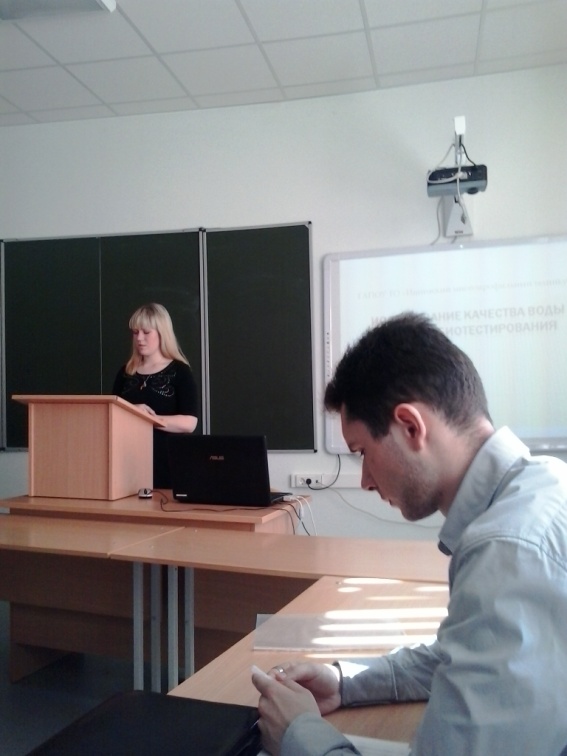 Результаты исследования по проекту: исследование воды методом биотестирования
Уровень фитотоксичности в %
Представление результатов:
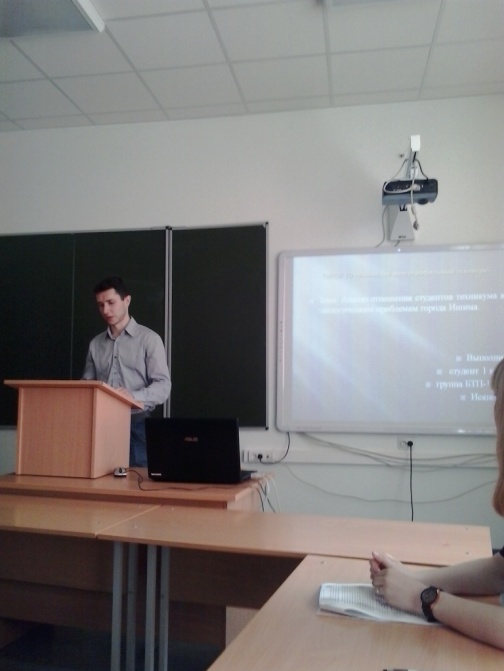 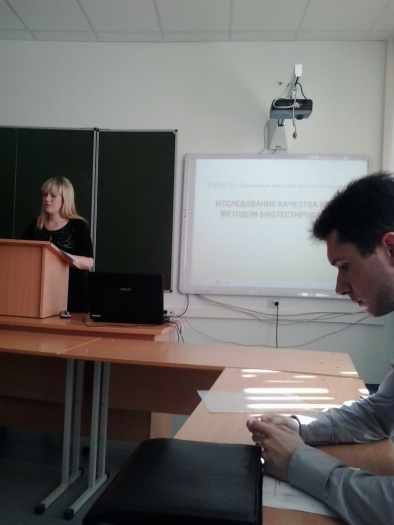 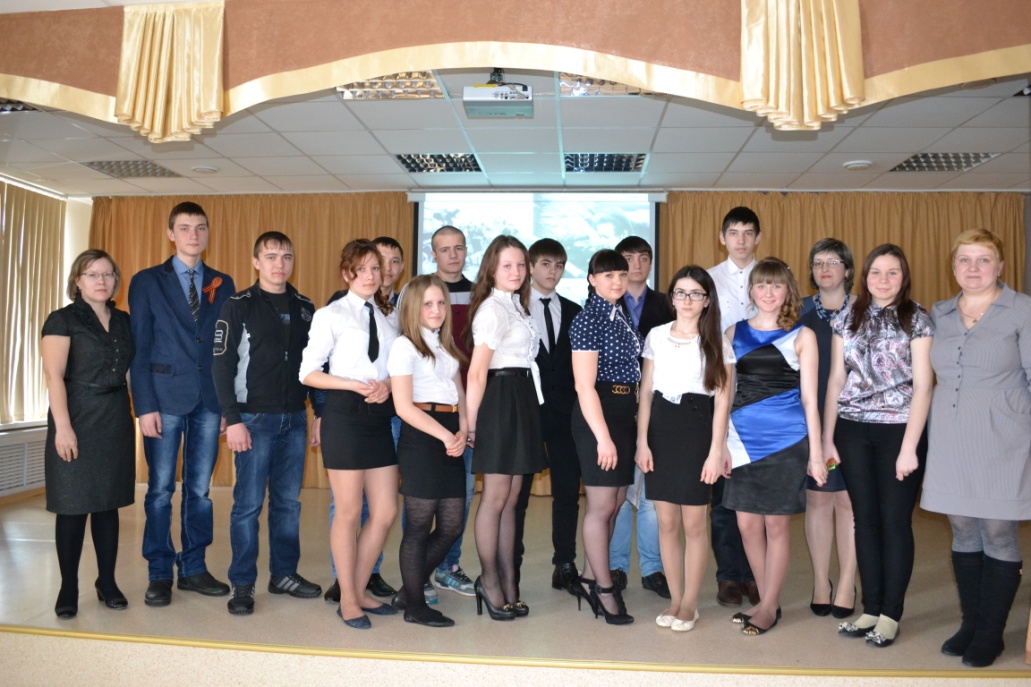 Современное учебное оборудование
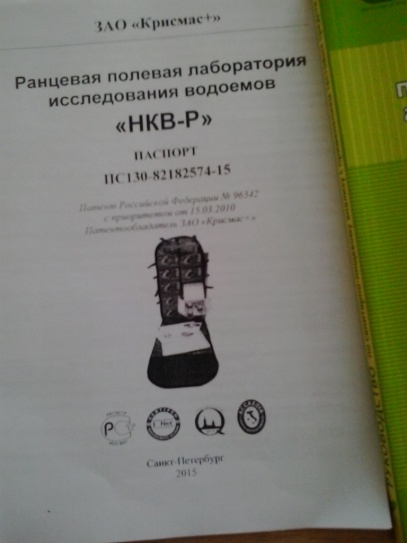 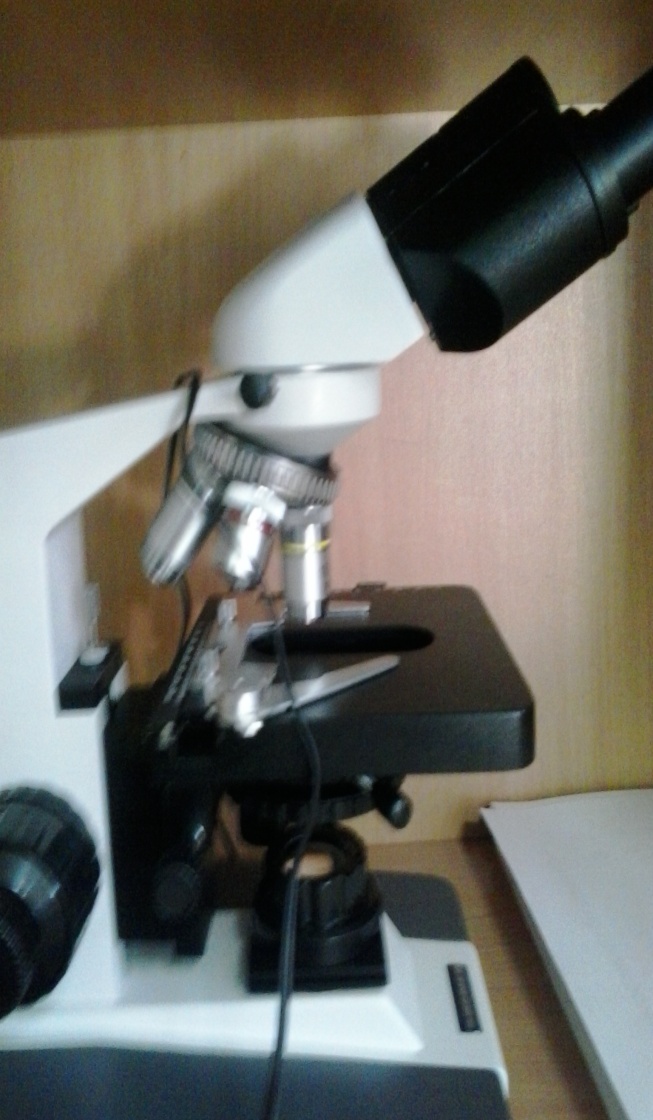 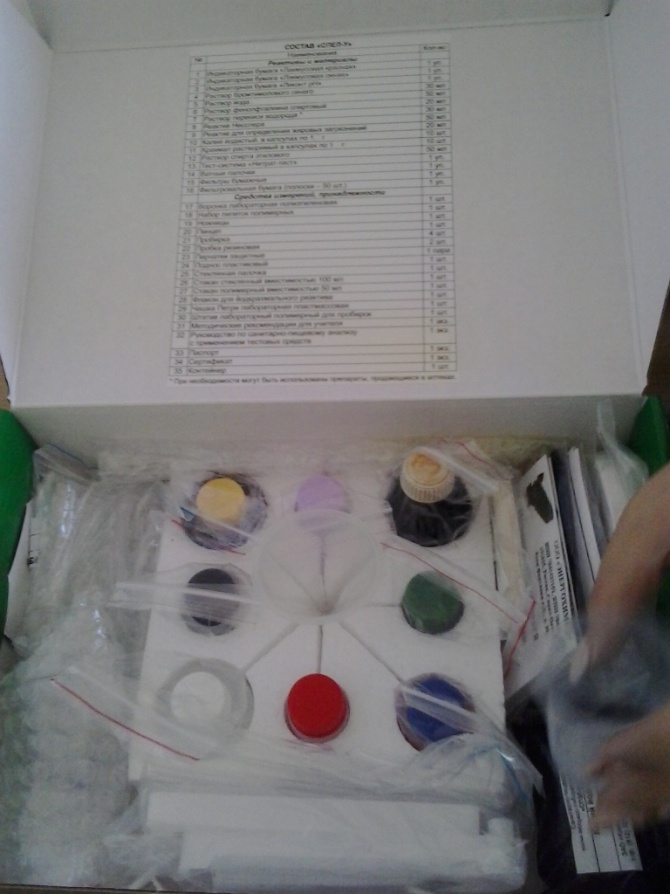 Спасибо за внимание